Ukraine begs for help!
The main thing is to start, to declare the necessary issues. 
I will try to connect, but as everything will be fine, half an hour ago shells flew under the windows, 
hit somewhere near, as if not in the house. But we are on the balcony without windows, 
the window in the kitchen is a bit damaged, but we are alive, thank God, although our hands and feet are still shaking.
Чернігів
Чернігів
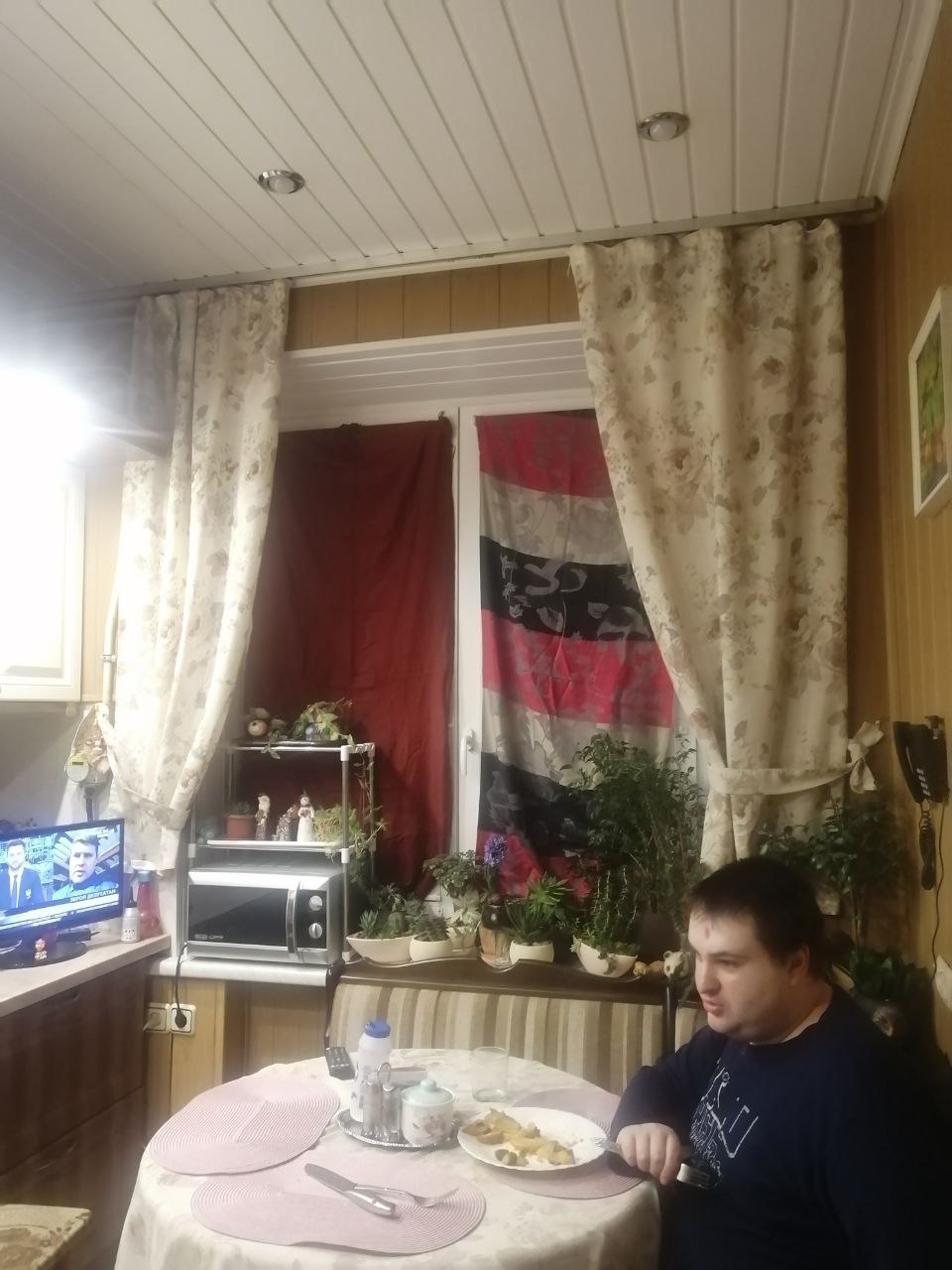 Київ
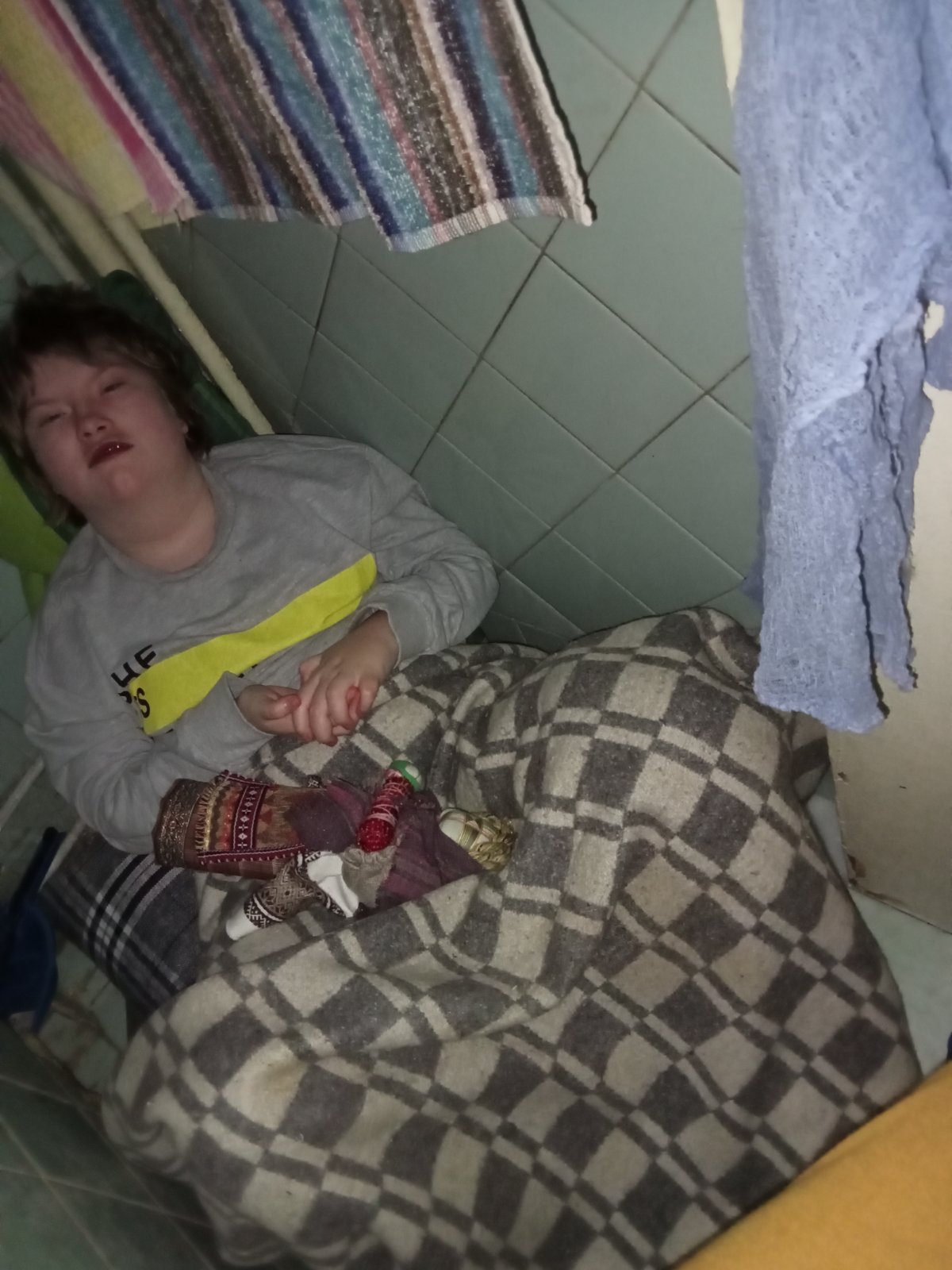 Київ
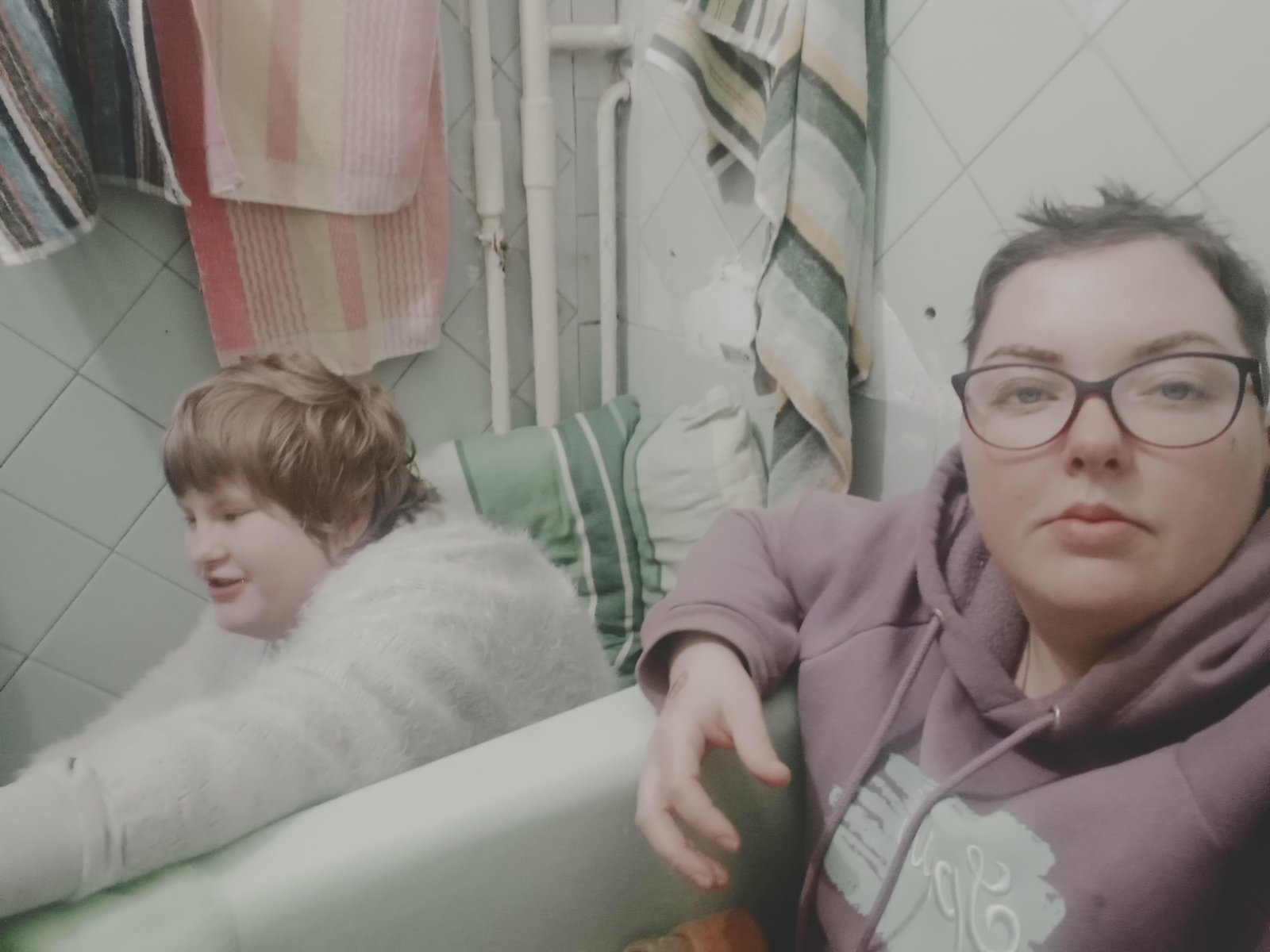 Київ
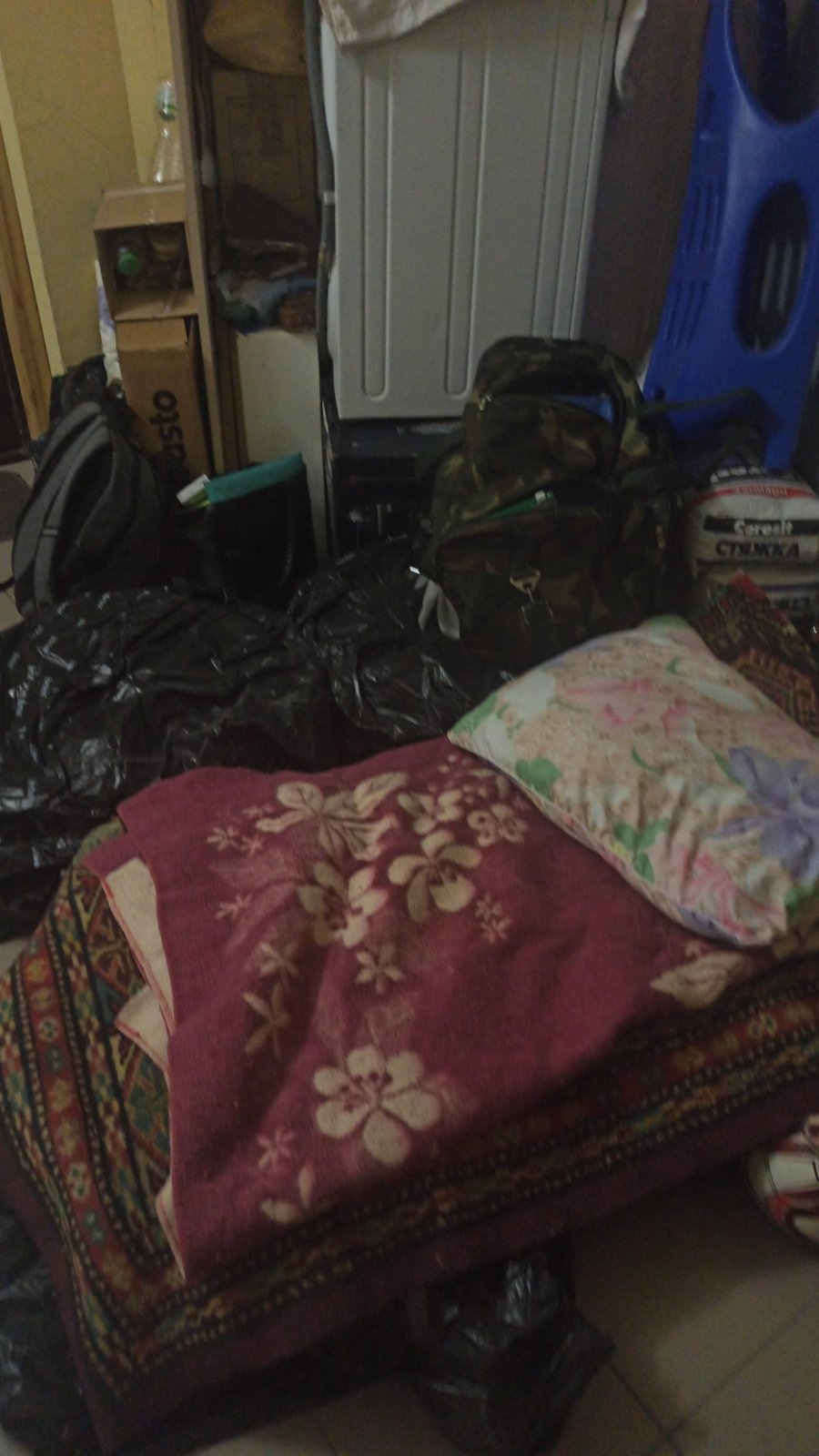 Київ
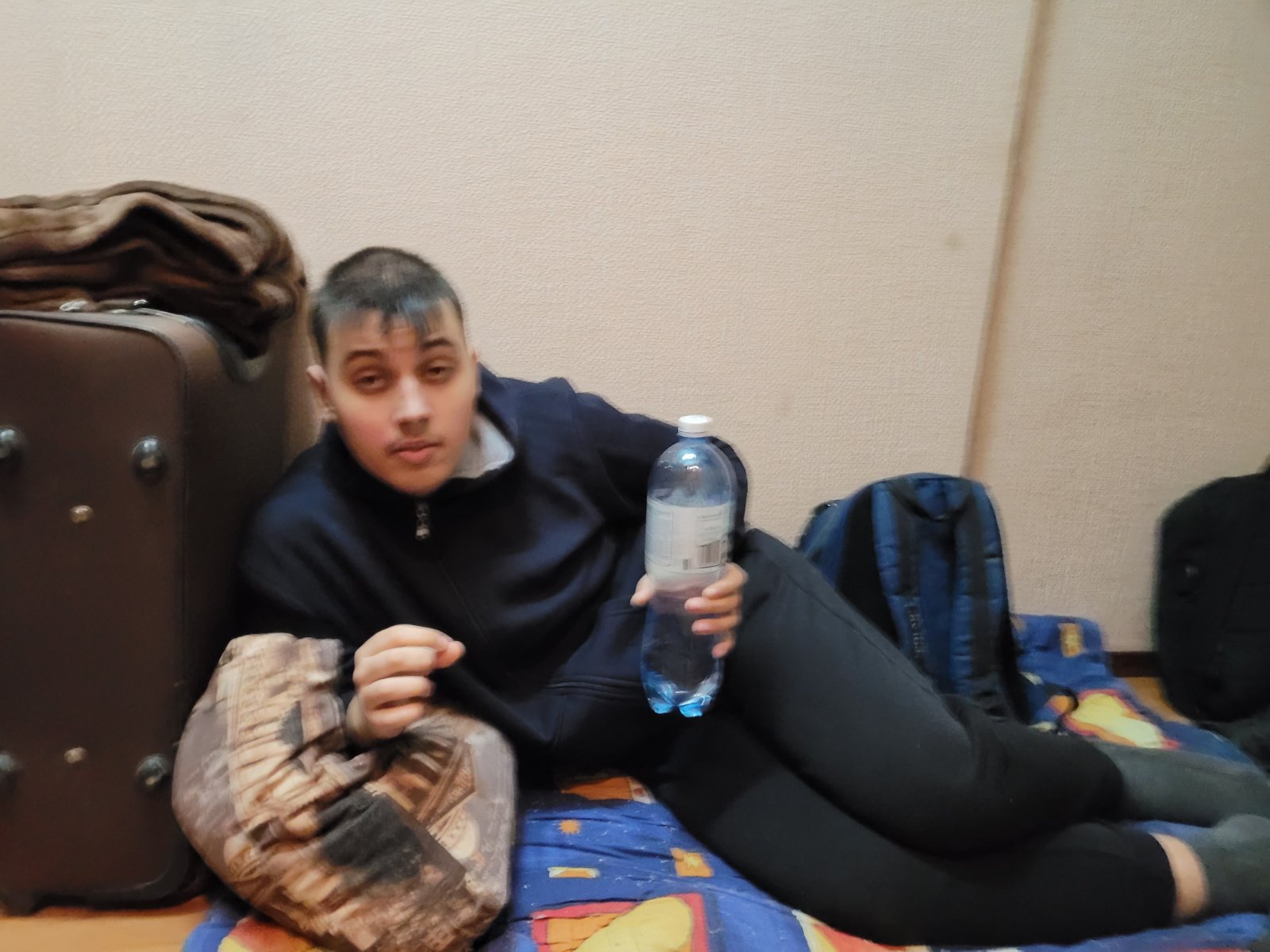 Київ
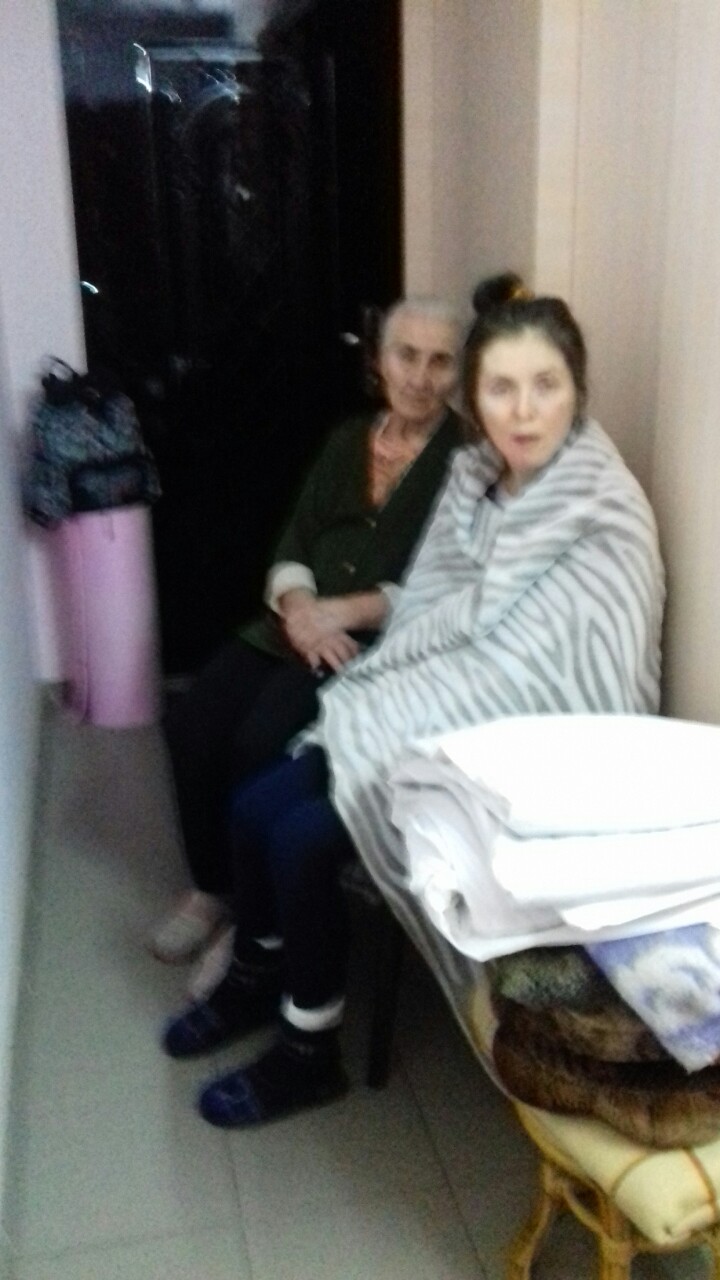 Київ
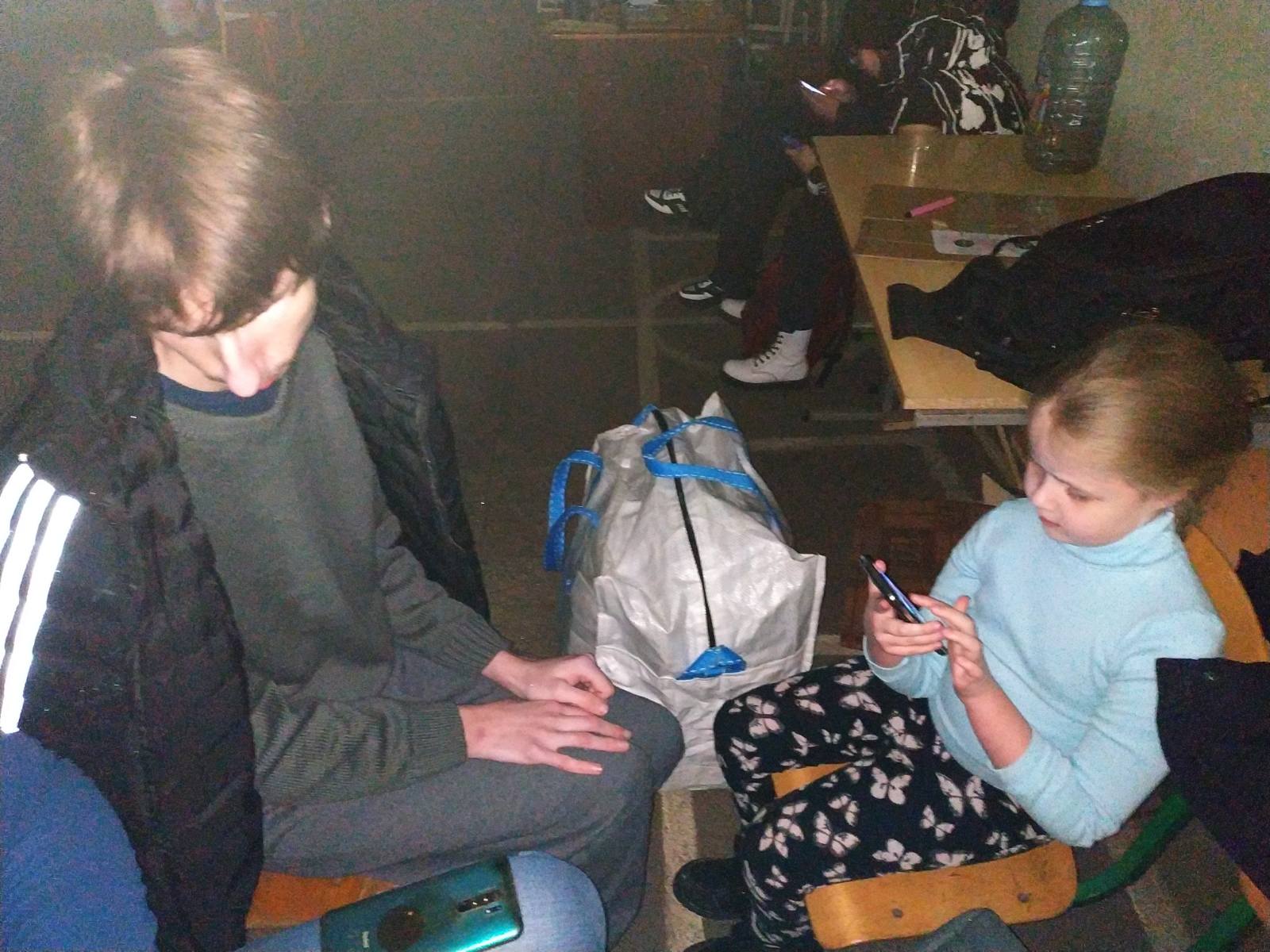 Київ
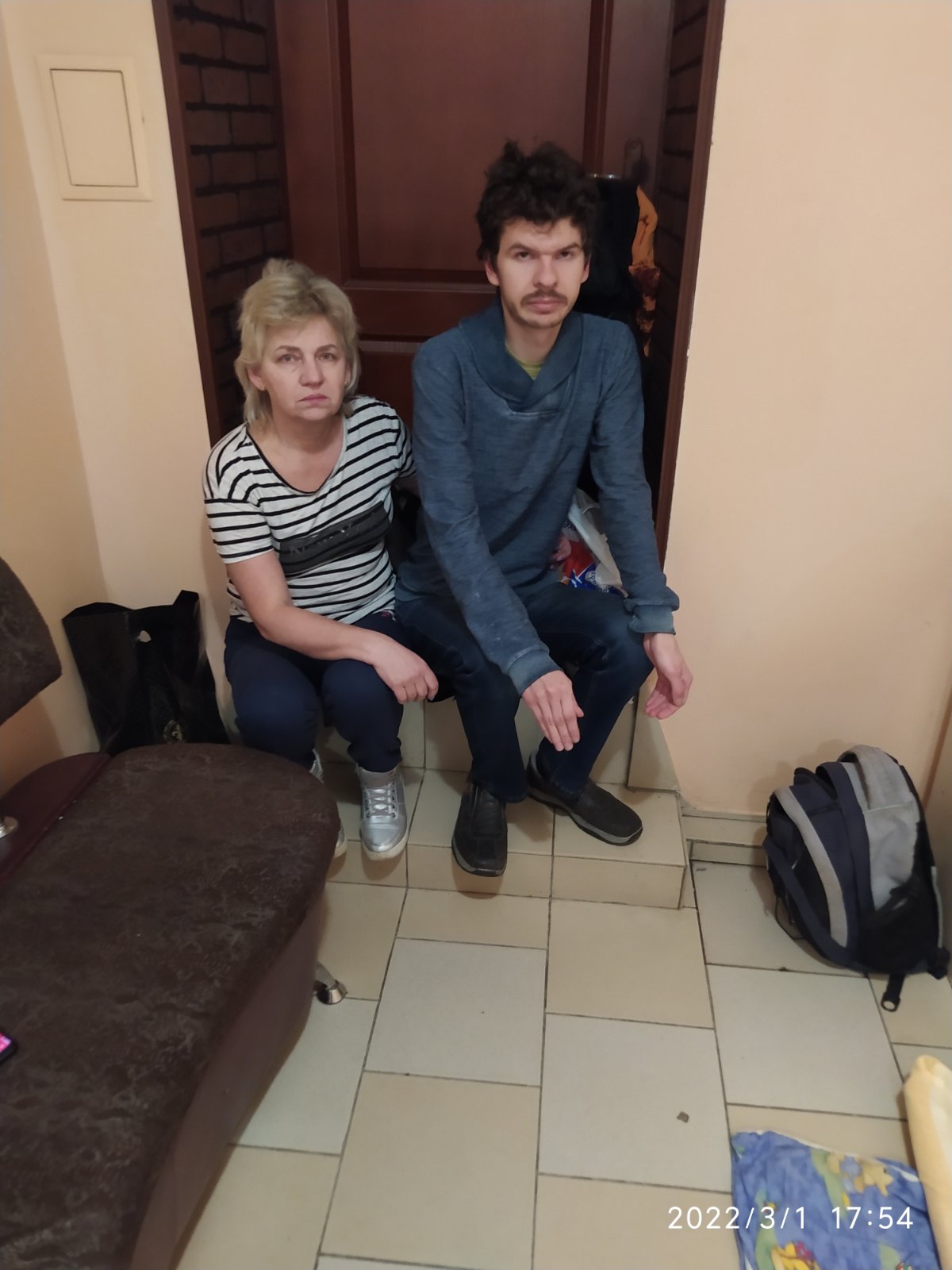 Київ
Київ
Київ
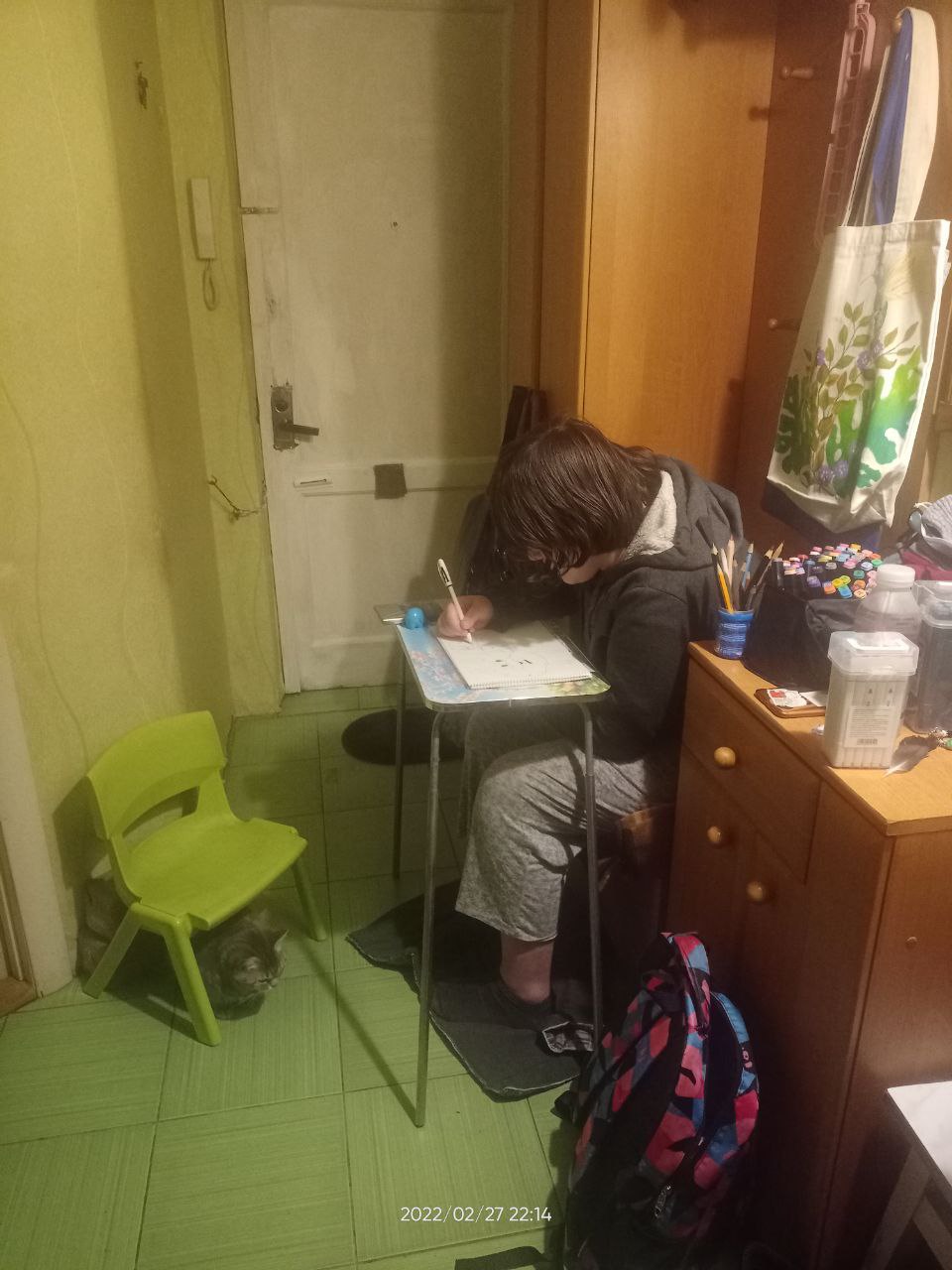 Запоріжжя
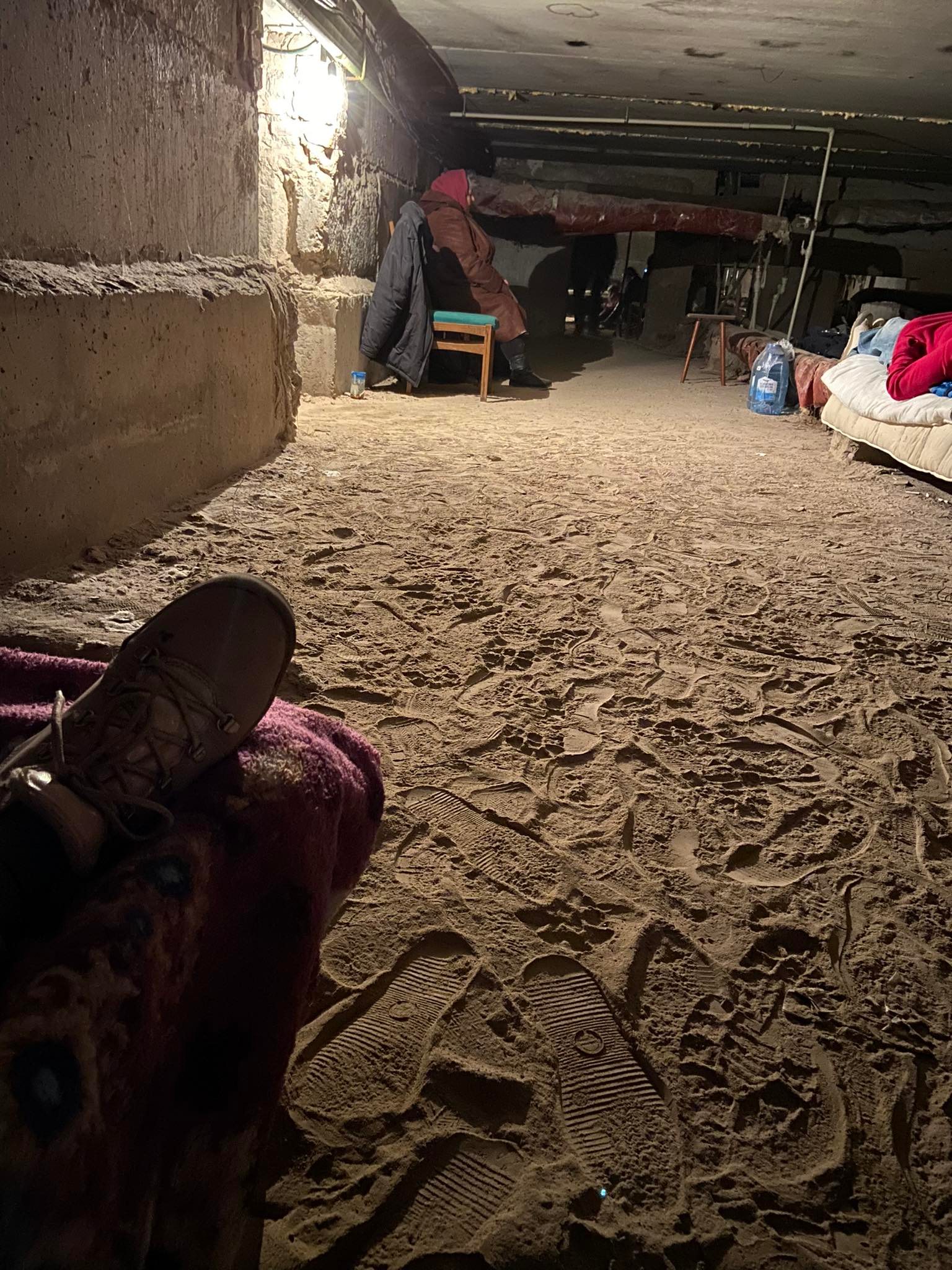 Запоріжжя
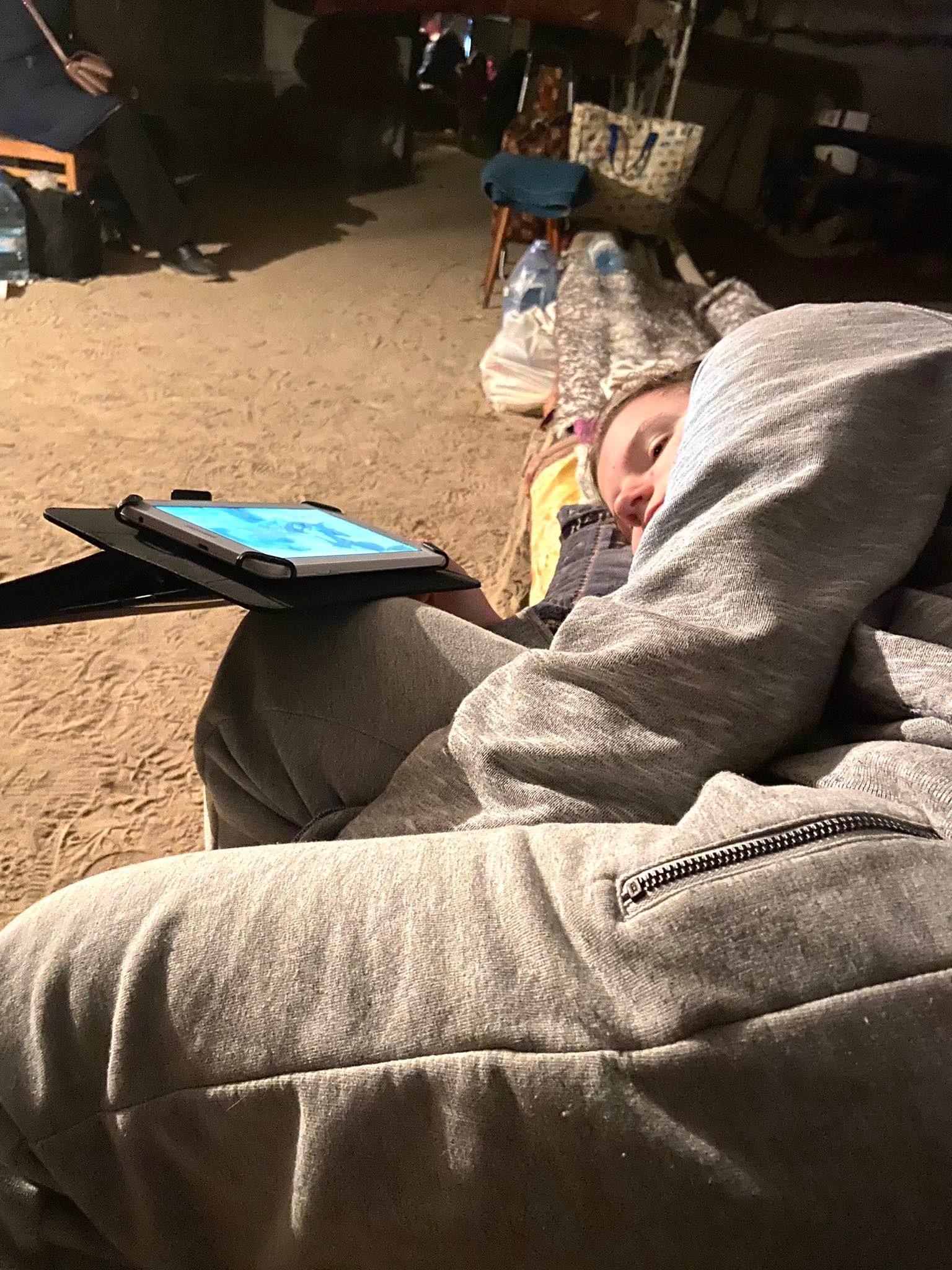 Запоріжжя
HELP!!!  
We are dying! 
Do something! 
You can be next!
UKRAINE